DOCUMENTS REQUIRED FOR THE REGULATORY SUBMISSION:
CONTENT:
Different type of regulatory documents.
1.Regulatory document
2.Clinical study report
3.CTD
4.Informed consent form
5.Risk management plan
Inspection and compliance.
Role of QA in regulatory submission.
DIFFERENT TYPE OF REGULATORY SUBMISSION:
Regulatory Writing :
• Involves developing regulatory documents that health authorities require before the approval of a new drug, device or biologics 
• Writing regulatory documents is an important aspect of clinical research or trial 
• These documents are submitted for evaluation of ethical and procedural conduct of the trail, quality of data 
• The document development should be in compliance with applicable regulatory requirements such as ICH-GCP 
• Primary audience: FDA reviewers or regulatory authorities
Types of Regulatory Documents:
• Protocols 
• Clinical Study Reports (CSRs) 
• Investigator Brochures (IBs) 
• Common Technical Documents (CTDs) 
• Informed Consent Form (ICF) 
• Risk Management Plans (RMPs)
Protocol:
• Document that describes the study procedure and how to present and analyze the end point of the study • Main components are objective(s), design, methodology, statistical analysis, and organization of a trial 
• Prior to study initiation protocol document needs to be approved by the regulator authorities 
• Must be compliant with ICH E6/GCP requirements
 • Must ensure safety of the trial subjects and integrity of the data collected is appropriately included in the protocol
Protocol (cont…):
Describes important components of the clinical trial – 
Objective(s) – 
Design of study – 
Treatment to be administered – 
Eligibility criteria for subject participation – 
Procedures to be performed – 
Parameters to be measured – 
Data collected – 
Data management process – 
Plans for statistical analysis of data
Clinical Study Report (CSR)
• Defined as "integrated" full report of a study of any therapeutic, prophylactic or diagnostic agent 
• Document structure and content should be according to ICH E3 guidelines 
• Describes study methods and result of the clinical study conducted 
• Includes tables and/or figures that summarize the data and listings of data for individual subjects. 
• Document should have clear information on the plan, methods and conduct of the study to avoid ambiguity regarding the study • It should be complete, free from ambiguity, well organized and easy to review 
• Mainly aims at safety and efficacy trails
Investigator Brochures (IBs)
• Provides information to clinical trial investigators and Key stake holders associated with the study 
• Enables the investigator to assess the risk and benefits of the investigational drug 
• Compilation of clinical and non-clinical data on investigational product 
• As per Section 7 of ICH E6 guidance the structure and content of the IBs provides rationale of the study and compliance with key features of protocol which includes – 
Summary – 
Introduction – Physical, chemical, and pharmaceutical properties and formulation – 
Non-clinical studies – 
Effects in humans – 
Summary of data and guidance for the investigator
Common Technical Documents (CTDs):
• Internationally agreed assembled data of Quality, Safety and Efficacy information in a format required to be submitted to regulatory authority for registration of drugs in all three ICH regions (U.S.A, Europe and Japan) • Mandatory for new drug application (NDA) in Europe and Japan 
• Set of specifications for dossier for registration of medicine
Common Technical Documents (cont…)
Information about the new drug in CTD is organized in 5 modules – 
Module 1: Administrative and prescribing information – Module 2: Quality overview and summary of non-clinical and clinical data of new drug (modules 3 to 5) – Module 3: Quality (pharmaceutical documentation) – Module 4: Nonclinical (Preclinical) safety study report (Pharmacology/Toxicology) – Module 5: Clinical – efficacy (Clinical Trials)
Informed Consent Forms (ICFs):
• Document that are signed by study participants before entering into the clinical trails 
• Should have study related specific information for the participants 
• Should be obtained for all types of clinical studies including – 
Diagnostic – 
Therapeutic – 
Interventional – 
Social and behavioral studies – Research conducted nationally or internationally
Informed Consent Forms (cont…):
• Main goal is to provide sufficient information to participant, to make an decision about whether or not to enroll in a study or to continue participation 
• Must be easily understandable by the participants
 • Participants should have proper understanding about the objective of the study to make legible decision before signing the ICF
Risk Management Plans (RMPs)
Document that describes the current knowledge about the safety and efficacy of drug 
 RMPs include information on:
 1.Medicine's safety profile – 
 2.Procedures or methods for risks minimizing and prevention in patients – 
 3.Plans for studies and other activities to gain more knowledge about the safety and efficacy of the medicine –     4.Risk factors for developing adverse reactions – 
5.Measuring the effectiveness of risk-minimization measures
Risk Management Plans (cont…)
• Objective 
Identification of safety profile of the medicinal product(s) concerned 
Indicate further characterization of safety profile of the medicinal product(s) concerned 
Prevention or minimization of risks associated with the medicinal product including an assessment of the effectiveness of those interventions 
Document post-authorization obligations that have been imposed as a condition for the marketing authorization
INSPECTION of RA:
Regulatory inspections are an important and essential part of clinical research to evaluate the integrity of the data submitted to health authorities (HAs), presence of infrastructure to conduct clinical research, measures implemented to protect patient’s interest and safety, adequacy of site/sponsor quality systems, and verification of compliance with the principles of ICH-GCP as well as local regulations.
Inspections generally occur after submission of data for marketing approval of an investigational drug; however, inspections may happen at any time during the conduct of the trial like FDA’s Early Intervention Program
All HAs like US FDA, EMA (European Medicines Agency) and others to whom data have been submitted from Indian site(s) may conduct inspections at the respective study sites.
Drug Controller General India (DCGI) has jurisdiction to inspect all clinical trials. DCGI has conducted inspections to investigate issues, where required. A routine inspection program will also start in near future.
The results have been positive with either “No Action Indicated” or “Voluntary action Indicated.” The findings were in categories of Drug Accountability, Protocol Compliance, Inaccurate Records, and Failure to follow Investigational Plan.
REGULATORY COMPLIANCE:
Regulatory compliance is an organization's adherence to laws, regulations, guidelines and specifications relevant to its business processes.
As the number of rules has increased since the turn of the century, regulatory compliance management has become more prominent in a variety of organizations
Regulatory compliance processes and strategies provide guidance for organizations as they strive to attain their business goals. 
Audit reports proving compliance help companies market themselves to customers.
How do companies ensure regulatory compliance?
Regulatory compliance requires companies to analyze their unique requirements and any mandates specific to their industry and then develop processes to meet these requirements. Typical steps to achieve regulatory compliance include the following:
Identify applicable regulations. Determine which laws and compliance regulations apply to the company's industry and operations. These include federal, state and municipal rules.
Determine requirements. Identify the requirements in each regulation that are relevant to the organization, and consider plans on how to implement these mandates.
Document compliance processes. Clearly document compliance processes, with specific instructions for each role involved in maintaining compliance. This information will be useful during regulatory audits.
Monitor changes, and determine whether they apply. Compliance requirements are updated constantly. Changes must be monitored to determine if they are relevant to the company. If they are, implement updated procedures, and train the appropriate staff on these updates.
ROLE OF QA IN REGULATORY SUBMISSION
In the pharmaceutical industry, quality assurance (QA) is essential for ensuring that pharmaceutical products are manufactured to a safe and consistent standard. QA is an area that refers to any aspect that may affect a drug's quality during its research, development and manufacturing.
Regulatory affairs professionals are concerned with ensuring that products comply with government regulations, while quality assurance professionals are focused on delivering high-quality products to consumers.
A quality assurance personnel is responsible for ensuring that products and services meet the established standards set by the company.
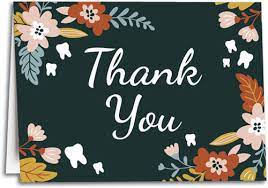